Managing Digital-Social Brands/Branding
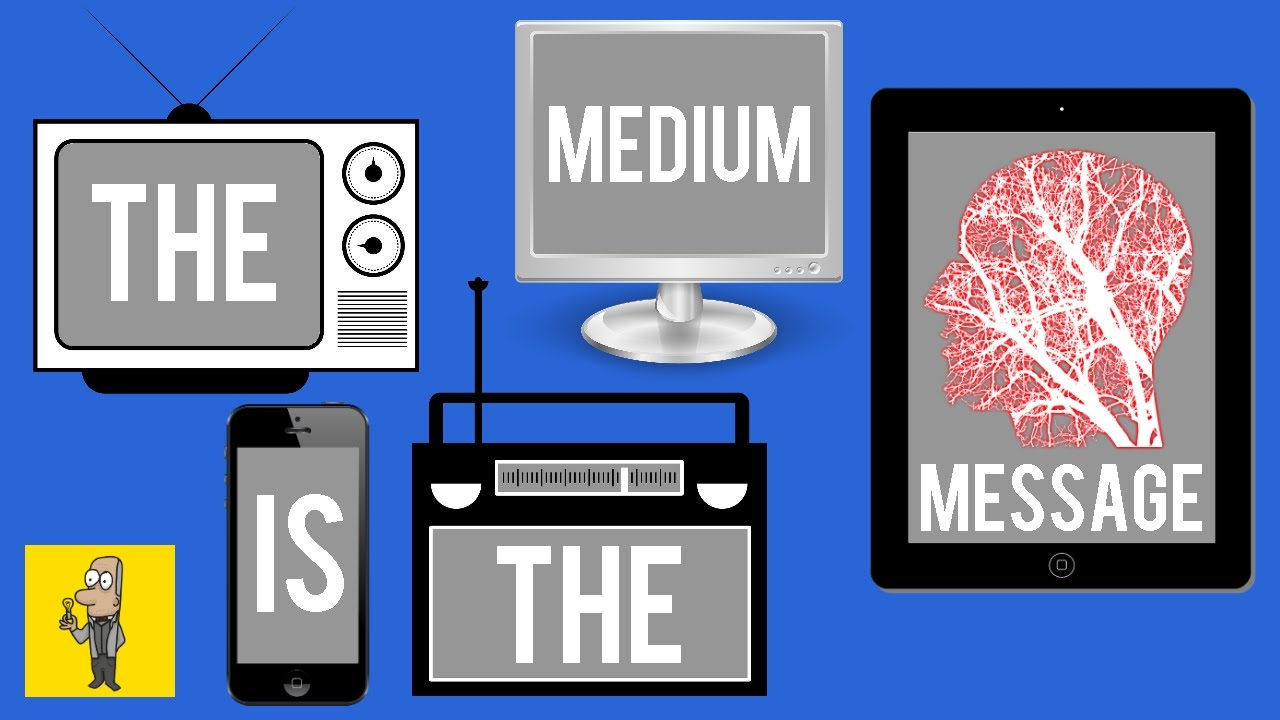 Photo courtesy Eudaimonia
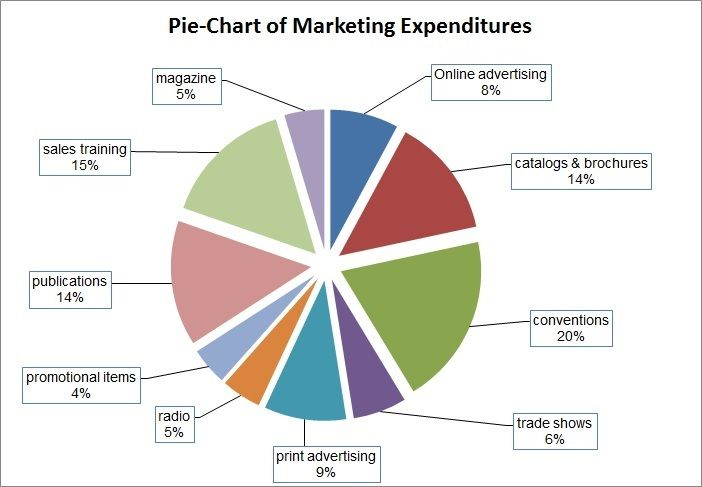 Traditional Interactions
Contemporary Interactions
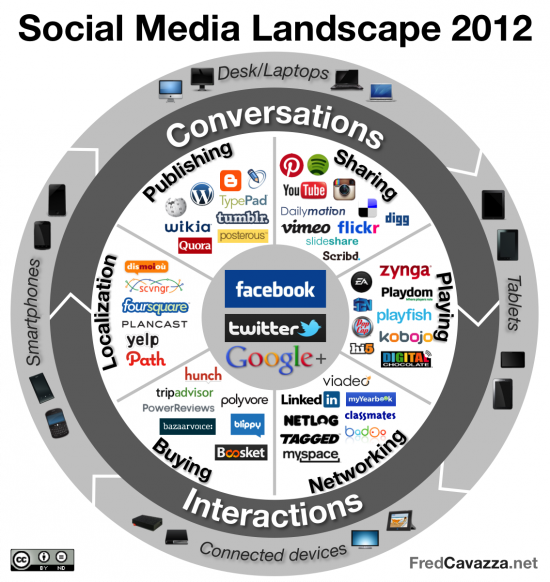 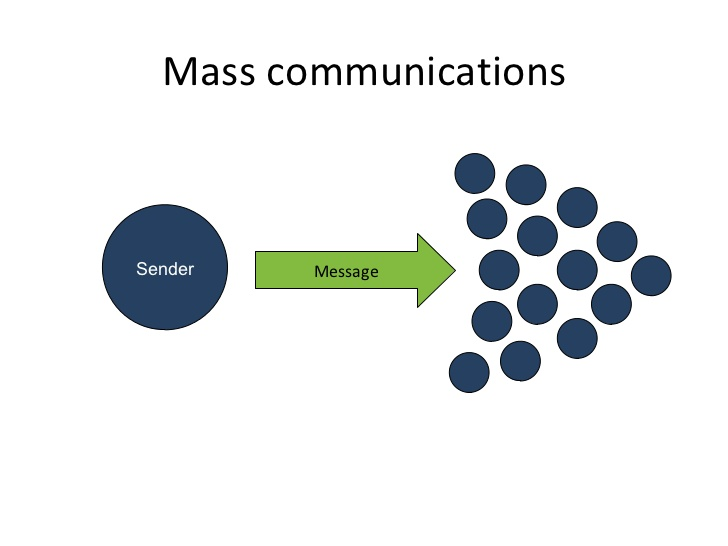 DIGITAL
BRANDING
Agenda
Managing Digital/Social Brands

What is it

How is it different

How is it changing Branding and Brand Management
What is Social-Digital Media?
What is Asocial/Analog Media?
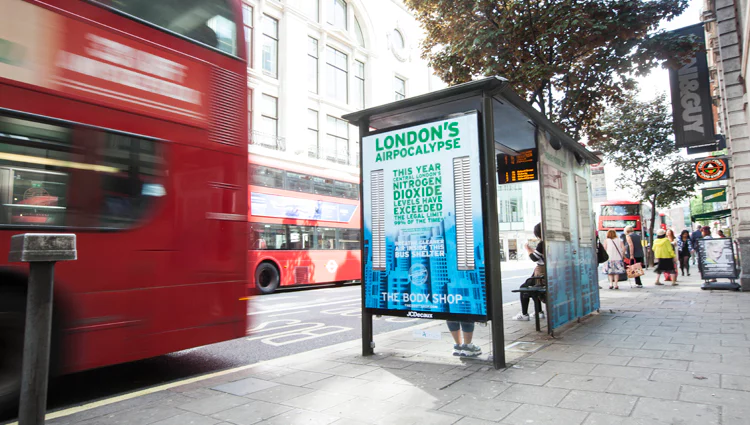 Digital/Social Media – Built for Branding
Social Media IS Branding

Presentation of Self in Everyday Life

Curated Lifestyle, DP, hashtag#, views, likes, retweets …
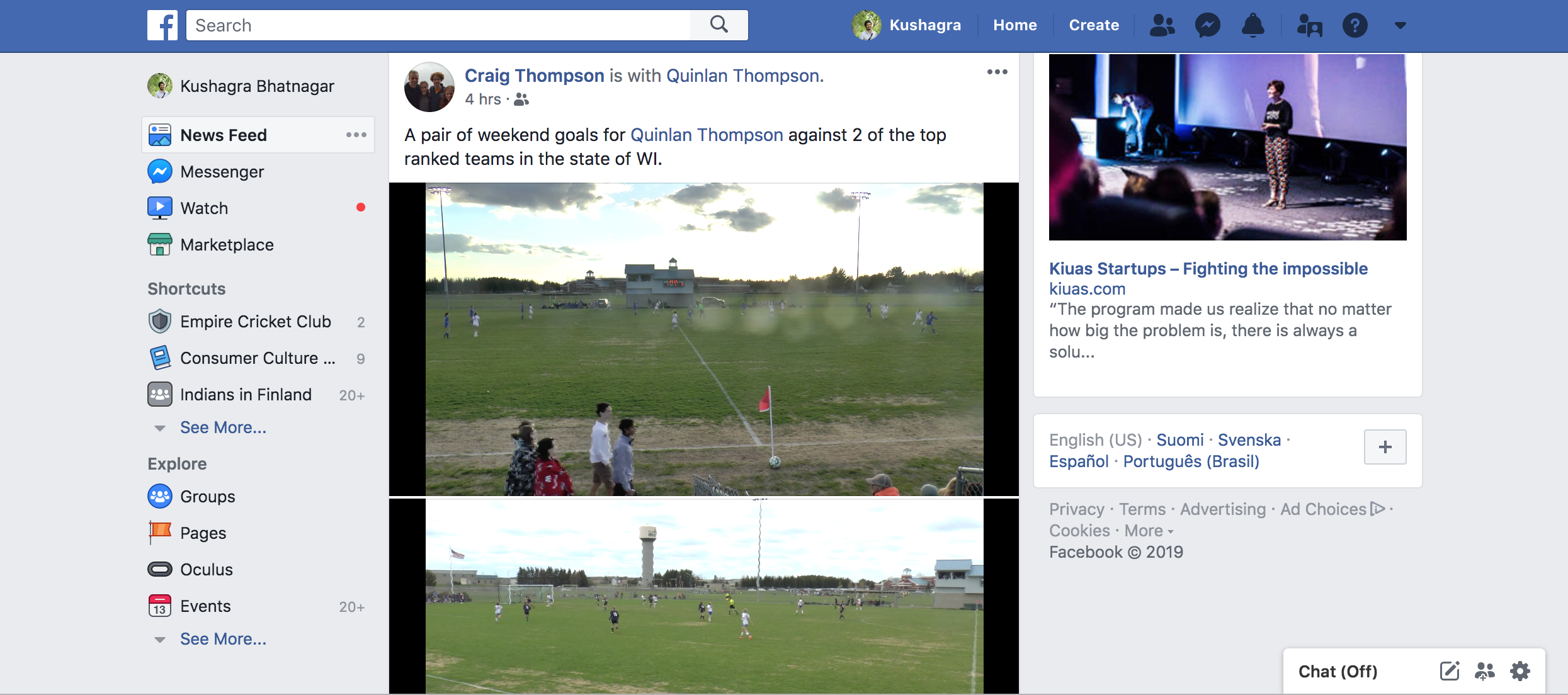 Second-Screening, Live-tweeting
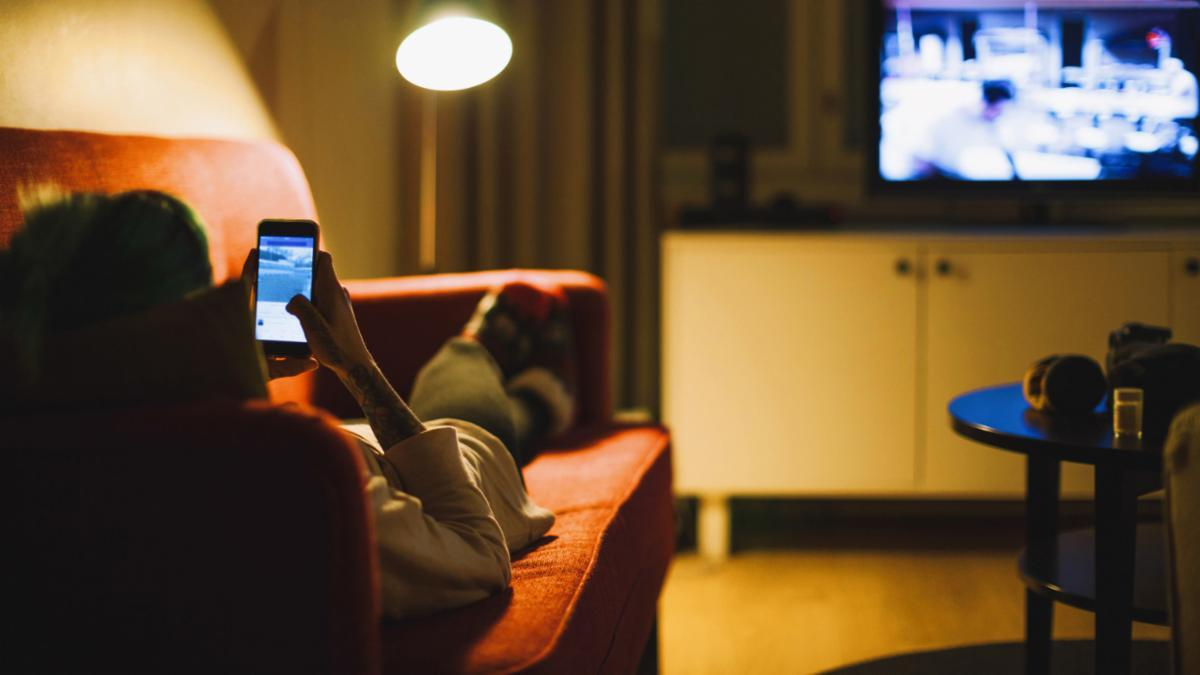 What does Digital add to branding?
Is it about the underlying technology?

Or is it about a new way of interaction?

Quantification of Interactions
Cognitive Surplus?
Branding Digitally: A brand manager’s delight
Every engagement can be measured

Every campaign can be analyzed

Social Media Marketing has measurable ROI
All brands are digital brands now
Influencers, Reviewers, Friends, Followers

ZMOT
All digital brands are also brands
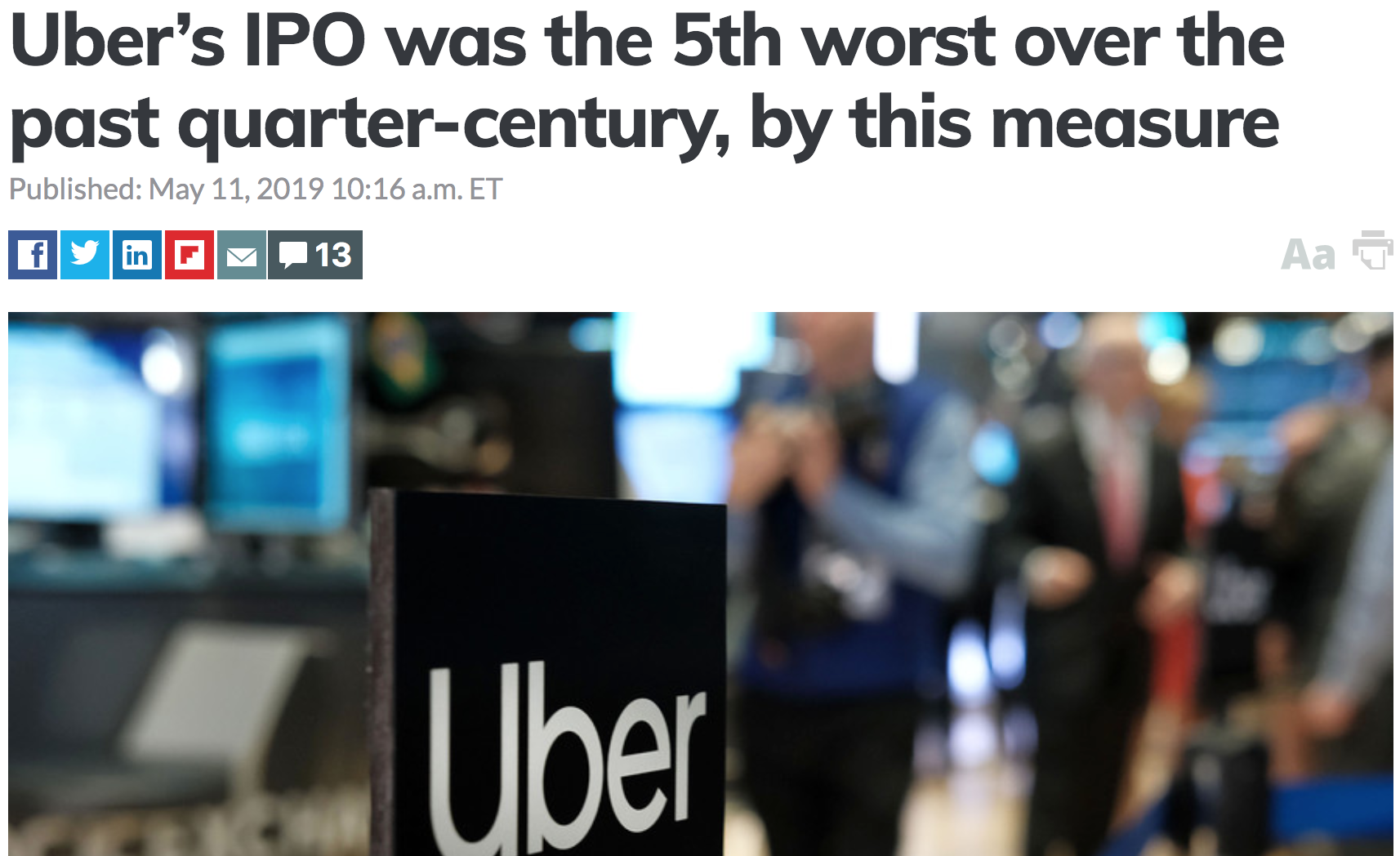 A New Metaphor
Engagement
That replaced the old traditional media metaphor of Impression
“We can’t just be getting people stirred up; awareness isn’t enough. We actually have to do something to change what’s happening.”
	- Sharon Macleod, President – Unilever North America Personal Care
Engagement over what?
CONTENT
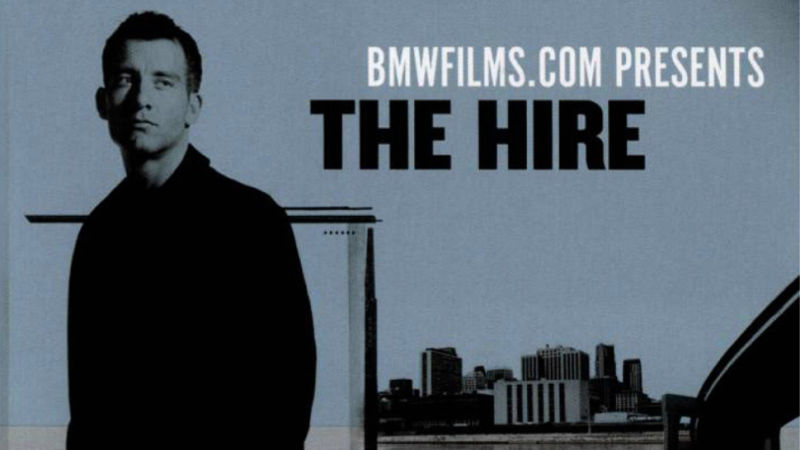 The rise of a new creative class
Youtubers
Influencers

Monetization the new buzzword
Social Media : Humanizing Brands
Brands no longer abstract entities or entries in company balance sheet

Consumers can have conversations with Brands as if they are real people
Anthropomorphizing brands
[Speaker Notes: You can friend a brand, tag a brand, complain to a brand, post on its facebook page or have an extended twitter conversation with the brand]
Polarization – Taking Sides
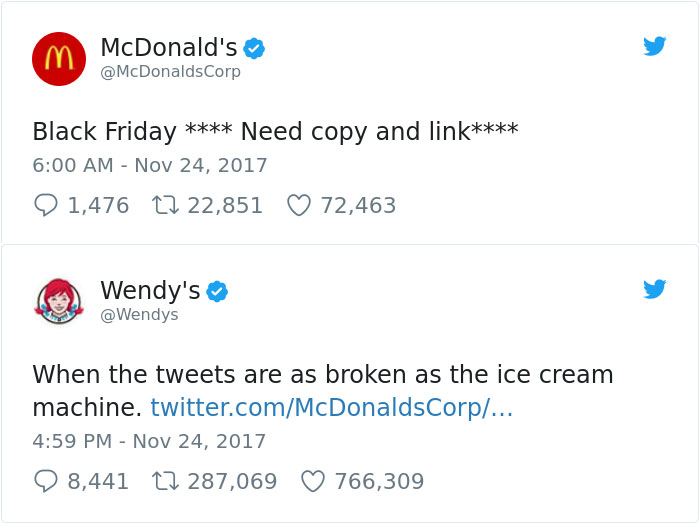 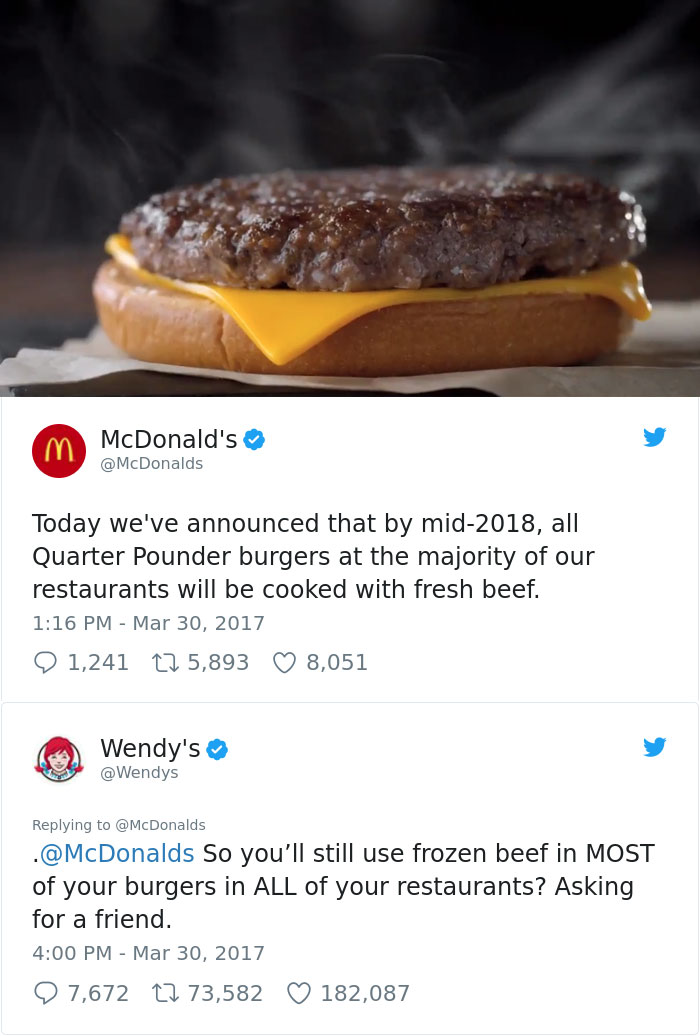 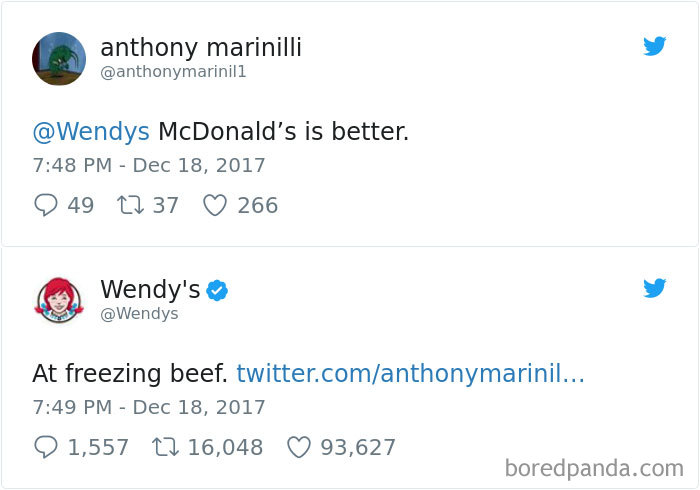 [Speaker Notes: Be careful what you are going to measure]
The Power of Social Media
Game of Thrones on twitter
Challenges of Social Media
Difficult to distinguish between branded and unbranded content

Difficult to distinguish between user-generated or firm-generated content
#sp
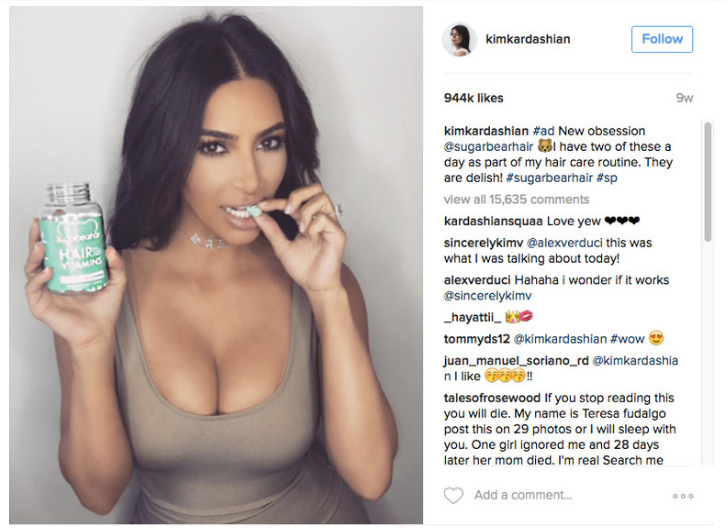 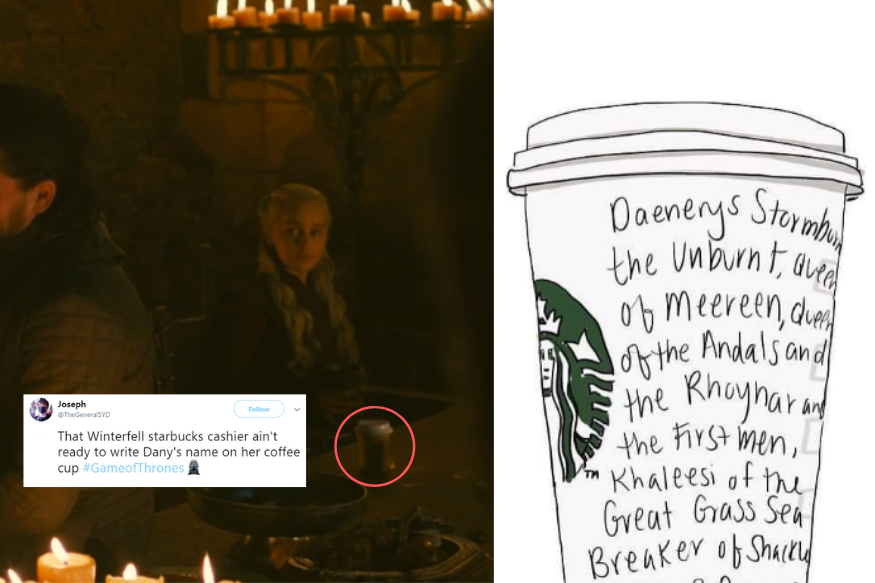 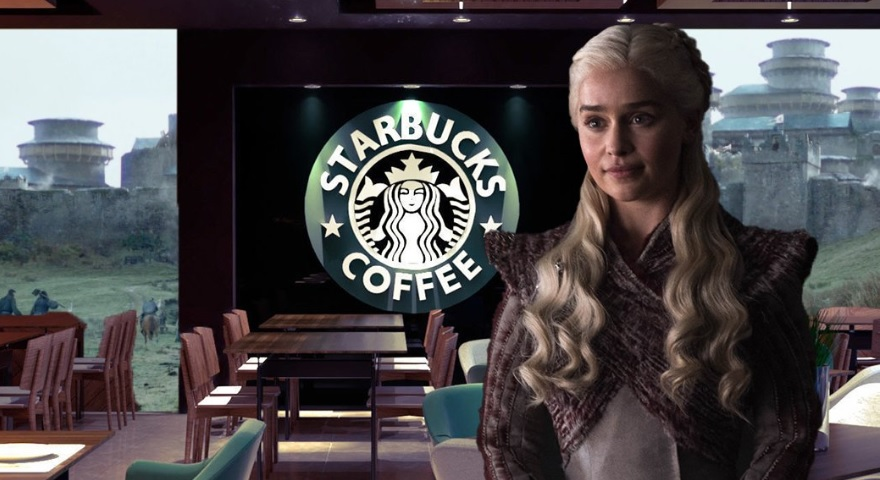 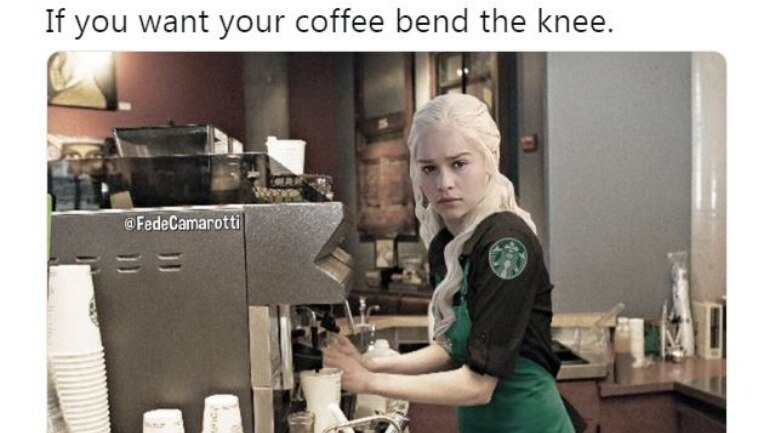 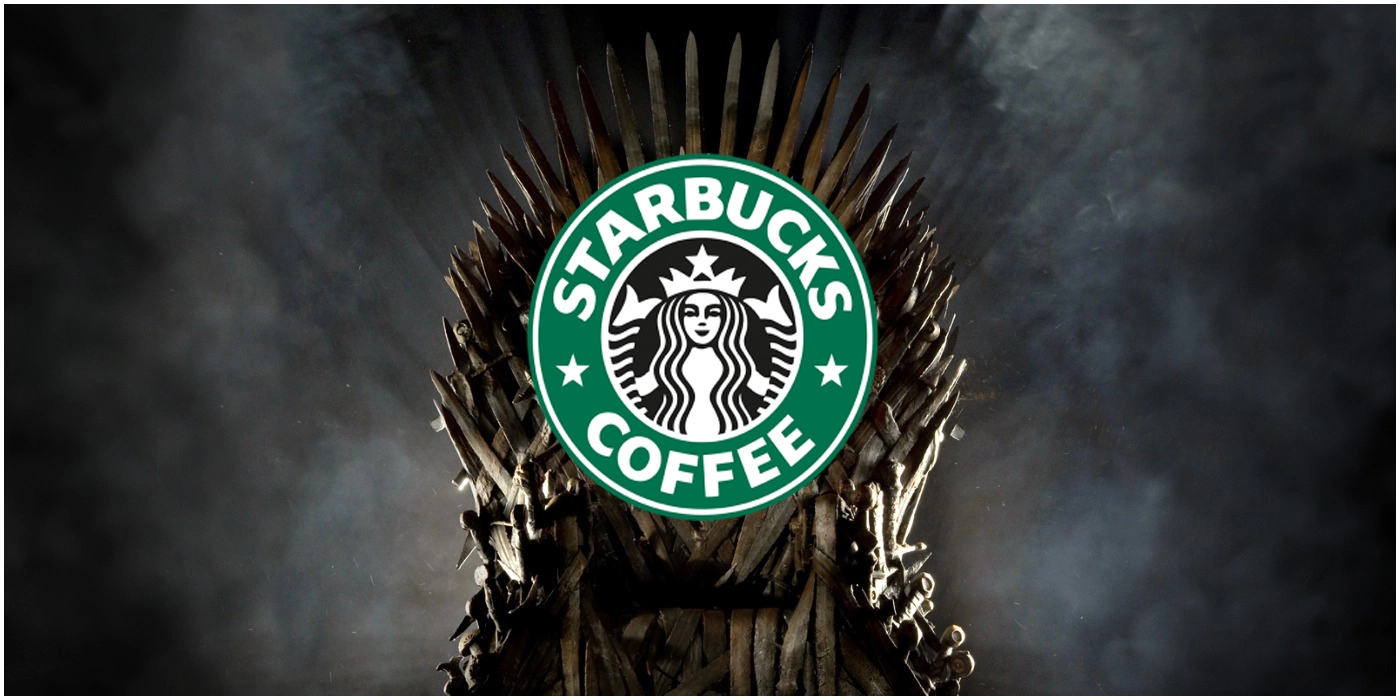 The Digitalized Challenges of Branding
Jonah Peretti, sweatshop, nike
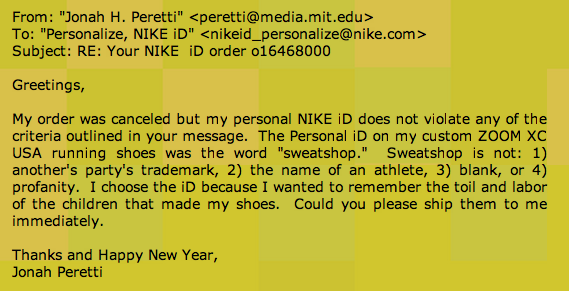 Challenges of Social Media Marketing
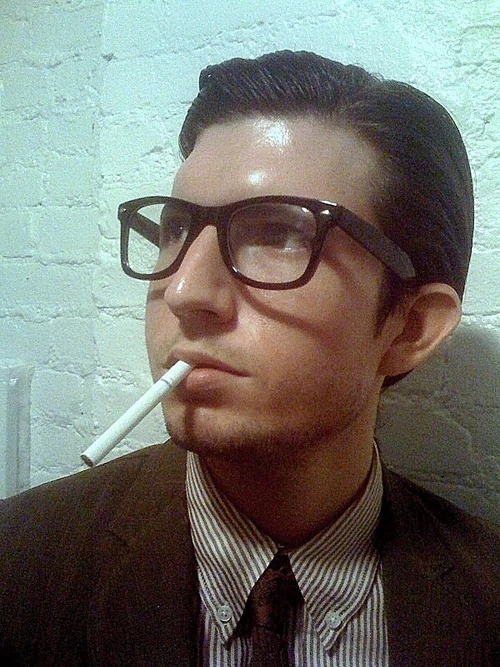 The Full Circle
Death of Cognitive Surplus

Social Media borrowing codes from traditional media

New metrics that are not that different from old metrics
Engagement vs Impressions vs Eyeballs
As a Final World
Brand Manager as Content Orchestrator

From Impressions to Engagement

Brand Manager as Statistical Analyst

Carefully choose what to measure when everything can be measured
Consumers live blended lives
Questions?